муниципальное бюджетное дошкольное образовательное учреждение «Детский сад общеобразовательного вида № 153» 
городского округа Самара
Использование ИКТ технологий в образовательной работе с дошкольниками
Разработала: воспитатель Маркелова Лилия Витальевна
Направления в использовании ИКТ, которые доступны для работы с дошкольниками
Создание образовательного маршрута
1  этап: Проблема
2 этап: Формулировка цели образовательного маршрута и задач направленных на ее достижение.
Вечер 1(Шаг 1, Задача1)
              …..
Вечер N(Шаг N, Задача N)
3 этап: Поиск и анализ интернет – ресурсов (содержательная ценность ресурса, соответствие возрастным особенностям, отсутствие рекламы)
4 этап: Разработка единой сюжетной линии (выбор дизайна, стиля изложения)
5 этап: Для каждого шага конкретизируется, как организовать деятельность и как осуществить рефлексию.
Ресурсы сети интернет
http://deti.gibdd.ru/ 
http://www.murzilka.org/ 
http://diafilmy.org/
http://www.tirnet.ru/ 
http://skaz-pushkina.ru
http://www.solnet.ee
http://www.igraemsa.ru
http://dob.1september.ru/
Примеры образовательных маршрутов
«История возникновения транспорта»
Долгие годы человек мечтал о коврах-самолетах и сапогах-скороходах, о скатертях-самобранках и добрых волшебниках, способных построить дворец за одну ночь. Эти мечты воплощались в сказках. А в реальной жизни людям приходилось трудиться, чтобы прокормить себя и своих близких. На преодоление расстояний между городами уходили недели и месяцы. Общественные здания строились годами, ибо собственных физических сил человека и силы мускулов, прирученных им животных, было слишком мало. Кое в чем человек сумел воспользоваться помощью ветра и воды. Но необузданный нрав этих стихий сделал их помощь весьма ограниченной.
Так продолжалось тысячелетия, пока человек не начал создавать машины, способные многократно увеличивать его собственную физическую силу и оставаться послушными его воле. 
Мы предлагаем Вам окунуться в историю возникновения транспорта вместе с нами.

Вечер посвященный  «Истории создания паровой машины»
     Первым массовым, не зависящем от силы стихий самодействующим механизмом стала паровая машина. Она была изобретена в конце XVII века. Быстро совершенствуясь, соединяясь с различными исполнительными и вспомогательными механизмами, паровой двигатель преобразовал средневековые мастерские и мануфактуры в фабрики и заводы, дал жизнь паровозам, пароходам, локомобилям.
    Просмотрите вместе с детьми кадры из фильма Джеймс Уатт и паровая машина.  (https://www.youtube.com/watch?v=HguGSLm8RWc 14 мин.)
Обсудите с детьми:
Сколько лет прошло с того момента как изобрели паровую машину (посчитайте вместе)?
Что приводило машину в движение?
Как образуется пар? и др. 
Ответьте на возникающие у детей дополнительные вопросы, информацию на которые можно найти в ресурсах интернет
Вечер шестой «Итог»
Для закрепления изученного материала предлагаю сегодня поиграть в игры. Будьте внимательны!!!  
http://learningapps.org/display?v=ppjghqm4201 
http://learningapps.org/display?v=pakknmova01 
А теперь давайте еще раз окунемся в мир машин, так необходимых человеку. (www.youtube.com/watch?v=cJo13Gniwx8 , 8.15 мин)
В конце обсудите с ребенком главные этапы развития машин.
Спросите: 
Было ли ему интересно изучать историю возникновения машины?
Что больше всего понравилось и запомнилось?
Что хотелось бы изучить подробнее?
Хотел ли ребенок в дальнейшем связать свою жизнь (выбор профессии) с машинами?

Уважаемые родители!
Тема транспорта бесконечно широка для изучения. Я попыталась показать только самое начало развития машин помогающих человеку. Если ваш ребенок заинтересовался, не останавливайтесь на достигнутом. Ресурсы интернет содержат много полезного и интересного. Здесь возможно, самостоятельное изучение отдельно взятого вида транспорта и  полностью анализ всех стадий его развития.
«Мой организм»

         Человеческое тело, как и все в природе уникально.  Мы каждый день видим жизнь вокруг нас и даже не задумываемся о жизни внутри нас. Тело это универсальная биологическая машина, внутри которой каждую минуту происходит бесчисленное количество процессов. Увлекательный внутренний мир, вы сможете увидеть вместе с вашим ребенком, посвятив этому несколько вечеров.

Вечер первый «Анатомия тела:  клетки, нервы и рефлексы,  органы чувств»

 Сядьте с ребенком напротив друг друга. Определите, в чем вы похожи внешне. Начните рассуждение, а похожи ли вы внутренне?  Просмотрите вместе видео и проведите беседу по предложенным вопросам. 
(www.youtube.com/watch?v=MEWVbYAjjEk , 12.37 мин – часть 1)
(www.youtube.com/watch?v=UxCiOOOoBO0, 5 мин часть 2)
Обсудите:
Что такое клетка?
Как она устроена?
Какие клетки бывают?
Для чего нам нервная система?
Что такое мозг, за что отвечает? 
О каких органах чувств вы узнали?
Вечер шестой «Будь здоров»
Начните с рассуждения о болезнях, которые иногда случаются с вами и с вашим ребенком. Почему это происходит?  Как можно избежать болезни? Просмотрите мультфильмы об азбуке здоровья.
www.youtube.com/watch?v=N2KJGhduCBM&list=PL18DF4994312E23C1&index=1 , 1.36 мин (правильное питание)
www.youtube.com/watch?v=wcOAJC-LrDY&index=2&list=PL18DF4994312E23C1 , 1.36 мин (физические нагрузки)
www.youtube.com/watch?v=ibKAfMyl-ho&list=PL18DF4994312E23C1&index=3 , 1.30 мин (скажите микробам, НЕТ!)
www.youtube.com/watch?v=67akG6a_dyM&list=PL18DF4994312E23C1&index=4 , 1.30 мин (закаливание водой)
www.youtube.com/watch?v=d7Nc6INpiNU&list=PL18DF4994312E23C1&index=5 , 1.34 мин (лечение)
www.youtube.com/watch?v=MrlUNJE0NfY&index=6&list=PL18DF4994312E23C1 , 1.32 (зарядка для здоровья)
www.youtube.com/watch?v=J30j5TkE8p4&list=PL18DF4994312E23C1&index=7 , 1.35 (личная гигиена)
www.youtube.com/watch?v=ofkbNrPN2zs&index=11&list=PL18DF4994312E23C1, 1.30 мин (распорядок дня)
Подведите итоги после просмотренных мультфильмов.  Акцентируйте внимание ребенка на необходимости следить за своим организмом и заботиться о нем. 
Другой организм, вы не купите ни за какие деньги.
Желаю Вам приятно образовательного процесса!
Организация сопровождения совместной деятельности родителей и детей
Сайт детского сада http://153detsad.ru/ 

Блог воспитателя (http://www.maam.ru/users/sozinova80 , http://nsportal.ru/markelova-liliya-vitalevna )

Электронная почта
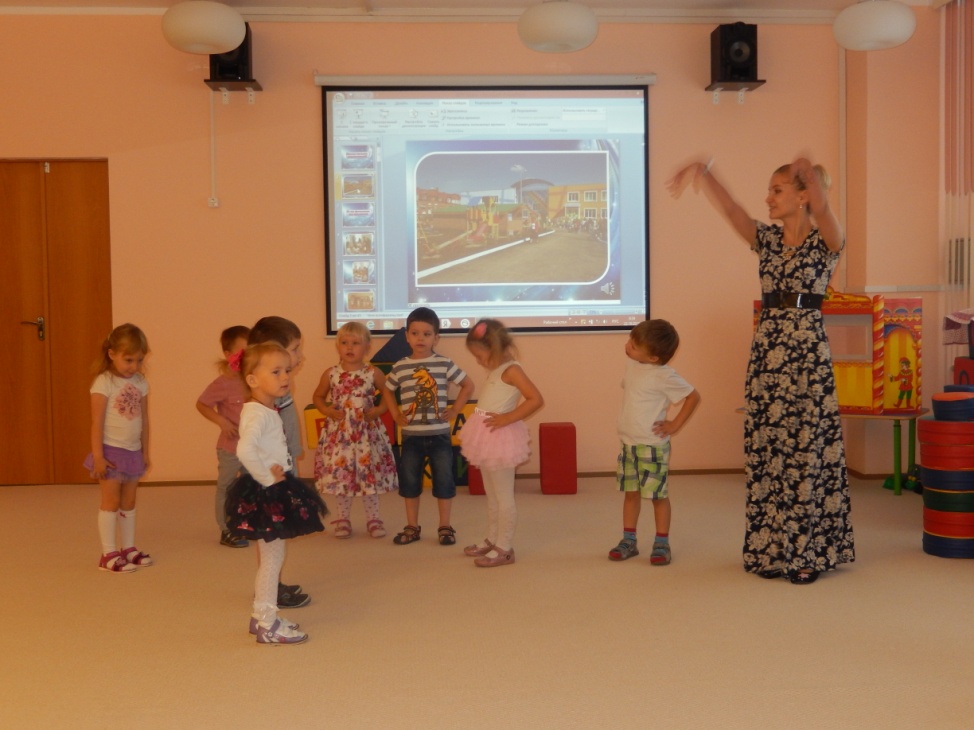 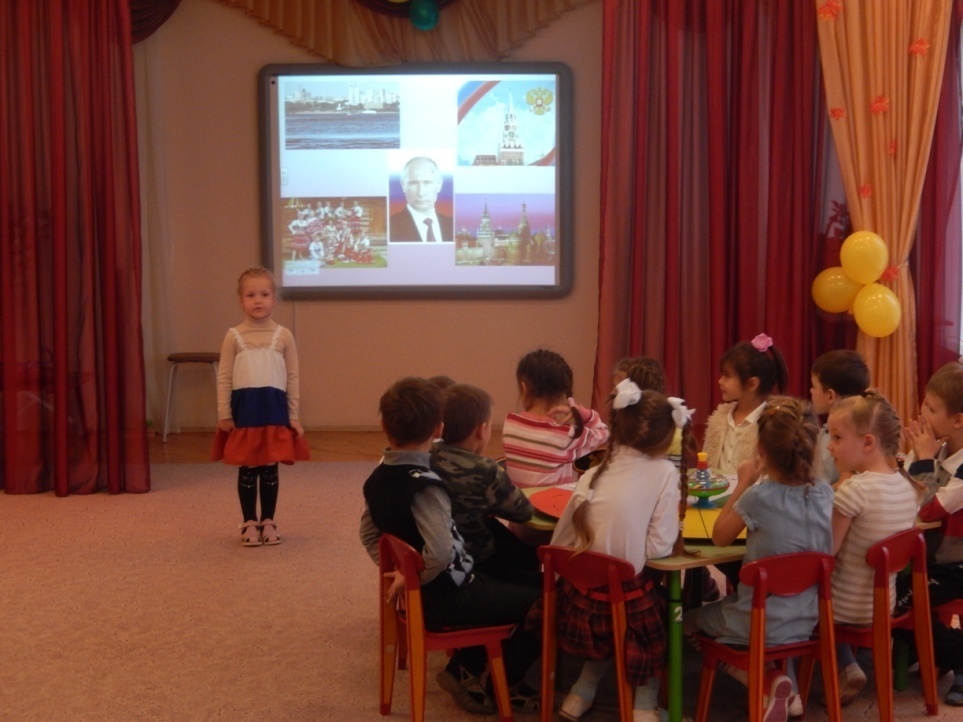 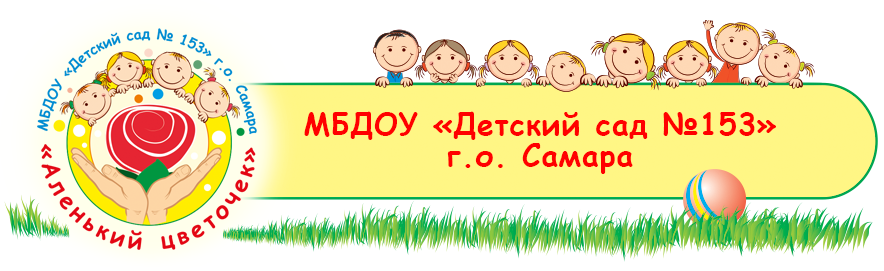 Адрес: 443029, г. Самара, ул. Солнечная, д. 51
Телефоны: 8 (846) 994-68-58 т./ф.
                    8(846) 243-90-55 тел. заведующего
                    8(846) 243-90-53 тел. бухгалтерии